QUANDO IL BULLISMO CONCRETIZZA REATI PENALI
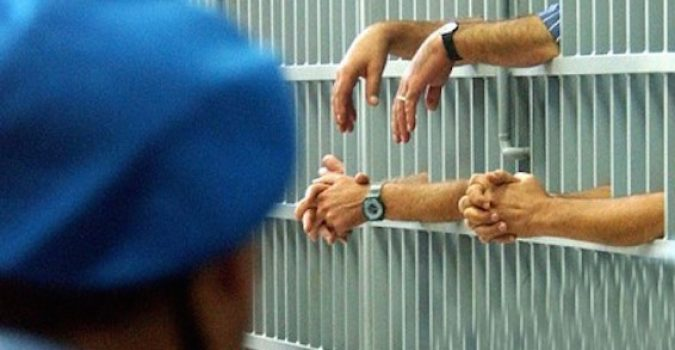 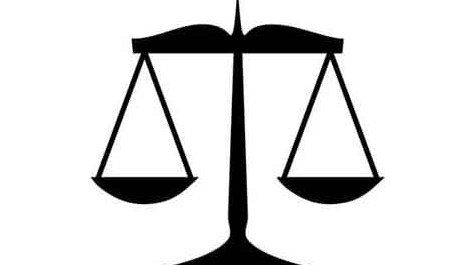 Molti pensano che un minore non sia responsabile di fronte alla legge… ma non è così!
Minore di anni 14
Qualora il fatto commesso da un minore degli anni quattordici sia preveduto dalla legge come delitto, ed egli sia pericoloso, il giudice, tenuto specialmente conto della gravità del fatto e delle condizioni morali della famiglia in cui il minore è vissuto, ordina che questi sia ricoverato nel riformatorio giudiziario o posto in libertà vigilata.
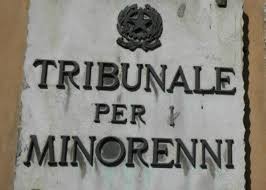 Minore tra i 14 e i 18 anni

È imputabile chi, nel momento in cui ha commesso il fatto, aveva compiuto i quattordici anni, ma non ancora i diciotto, se aveva capacità d'intendere e di volere.

Se si tratta di pena grave, la condanna importa  l'interdizione dai pubblici uffici per una durata non superiore a cinque anni, e, nei casi stabiliti dalla legge, la sospensione dall'esercizio della potestà dei genitori.
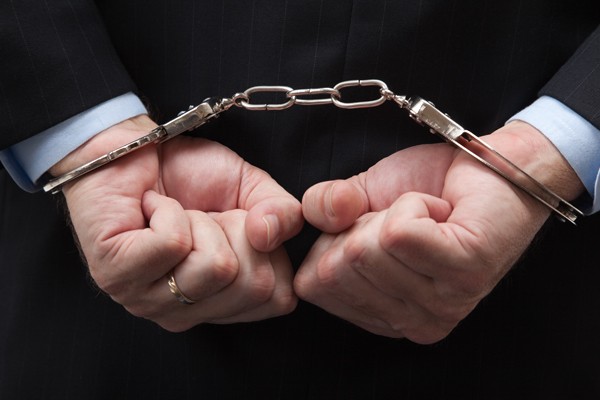 "Pensavo di fare uno scherzo" è una frase molto ricorrente, quando minori responsabili di atti di bullismo o cyberbullismo vengono denunciati alla Polizia Postale.

Il bullismo e il cyberbullismo non sono scherzi!
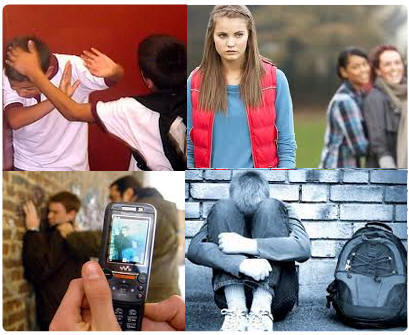 Il Bullismo e il Cyberbullismo non sono reati, ma chi attua comportamenti di bullismo o cyberbullismo, spesso senza rendersene conto, commette gravi reati penali, che sono puniti anche con il carcere!
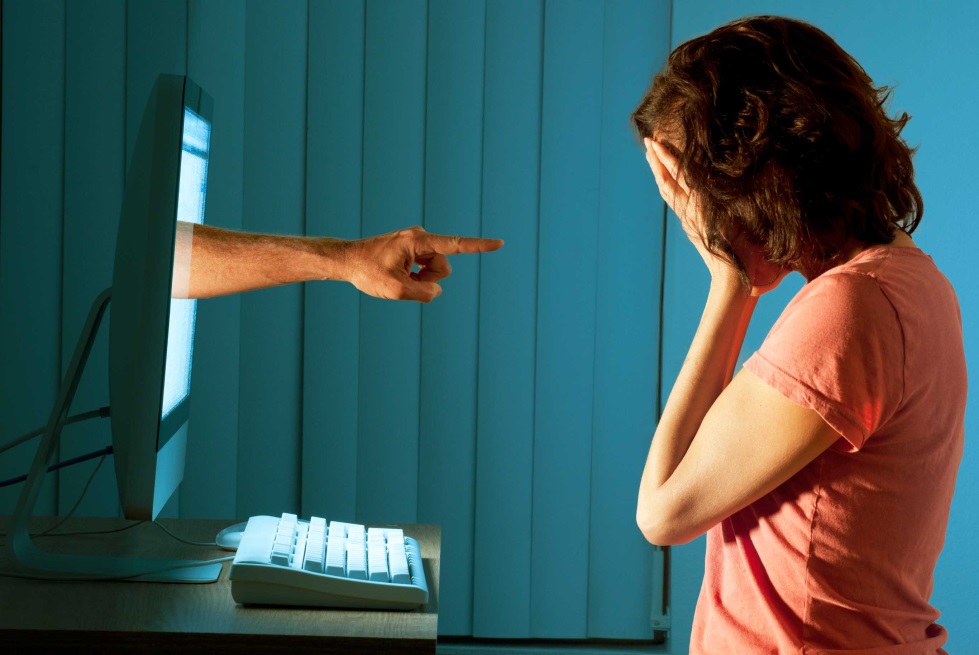 Art. 610 c.p. Violenza privata
Chiunque, con violenza o minaccia, costringe altri a fare, tollerare od omettere qualche cosa è punito con la reclusione fino a quattro anni. La pena è aumentata se concorrono le condizioni prevedute dall’articolo 339. 

Art.629 c.p. Estorsione
chiunque, mediante violenza o minaccia, costringendo taluno a fare o ad omettere qualche cosa, procura a sé o ad altri un ingiusto profitto con altrui danno, è punito con la reclusione da cinque a dieci anni e con la multa da lire 1 milione (516,46 euro) a 4 milioni (2.065,83).
Art. 595 c.p. Diffamazione
Chi offende l'altrui reputazione in assenza della persona offesa. In questo caso la pena è della reclusione fino ad un anno e della multa fino a € 1032,91.

Art.612 c.p. bis Atti persecutori (“Stalking”)
Salvo che il fatto costituisca più grave reato, è punito con la reclusione da sei mesi a quattro anni, chiunque, con condotte reiterate, minaccia o molesta taluno in modo da cagionare un perdurante e grave stato di ansia o di paura ovvero da ingenerare un fondato timore per l'incolumità propria o di un prossimo congiunto o di persona al medesimo legata da relazione affettiva ovvero da costringere lo stesso ad alterare le proprie abitudini di vita.
Art.582 c.p. Lesioni
Chiunque cagiona a qualcuno una lesione personale, dalla quale deriva una malattia nel corpo o nella mente, è punito con la reclusione da tre mesi a tre anni. 

Art. 581 c.p. Percosse
Chiunque percuote taluno, se dal fatto non deriva una malattia nel corpo o nella mente, è punito, a querela della persona offesa, con la reclusione fino a sei mesi o con la multa fino a 309 euro. 

Art.635 c.p. Danneggiamento
chiunque distrugge, disperde, deteriora o rende, in tutto o in parte, inservibili cose mobili o immobili altrui è punito, a querela della persona offesa, con la reclusione fino a un anno o con la multa fino ad € 309.
Art. 600 c.p. ter Pornografia minorile

Chiunque, utilizzando minori degli anni diciotto, realizza esibizioni pornografiche o produce materiale pornografico ovvero induce minori di anni diciotto a partecipare ad esibizioni pornografiche è punito con la reclusione da sei a dodici anni e con la multa da euro 25.822 a euro 258.228

Chiunque, con qualsiasi mezzo, anche per via telematica, distribuisce, divulga, diffonde o pubblicizza il materiale pornografico, o distribuisce o divulga notizie o informazioni finalizzate all´adescamento o allo sfruttamento sessuale di minori degli anni diciotto, è punito con la reclusione da uno a cinque anni e con la multa da euro 2.582 a euro 51.645.

Chiunque offre o cede ad altri, anche a titolo gratuito, materiale pornografico di cui al primo comma, è punito con la reclusione fino a tre anni e con la multa da euro 1.549 a euro 5.164
Art. 494 c.p. Furto di identità

Chiunque, al fine di procurare a sé o ad altri un vantaggio o di recare ad altri un danno, induce taluno in errore, sostituendo illegittimamente la propria all'altrui persona, o attribuendo a sé o ad altri un falso nome, o un falso stato, ovvero una qualità a cui la legge attribuisce effetti giuridici, è punito, se il fatto non costituisce un altro delitto contro la fede pubblica, con la reclusione fino ad un anno.
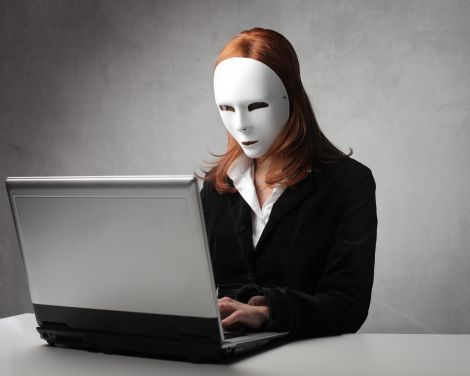 Art. 414 c.p. Istigazione al reato o al suicidio
Chiunque pubblicamente istiga a commettere uno o più reati è punito, per il solo fatto dell'istigazione:
    1) con la reclusione da uno a cinque anni, se trattasi di istigazione a commettere delitti;
    2) con la reclusione fino a un anno, ovvero con la multa fino a 206 euro, se trattasi di istigazione a commettere contravvenzioni.

Chiunque determina altri al suicidio o rafforza l'altrui proposito di suicidio, ovvero ne agevola in qualsiasi modo l'esecuzione, è punito con la reclusione da cinque a dodici anni.